בית הכנסת בוידין – ספטמבר 2012
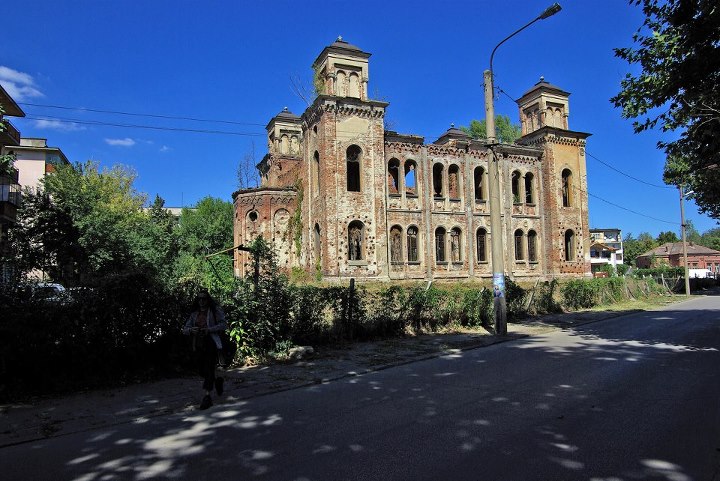 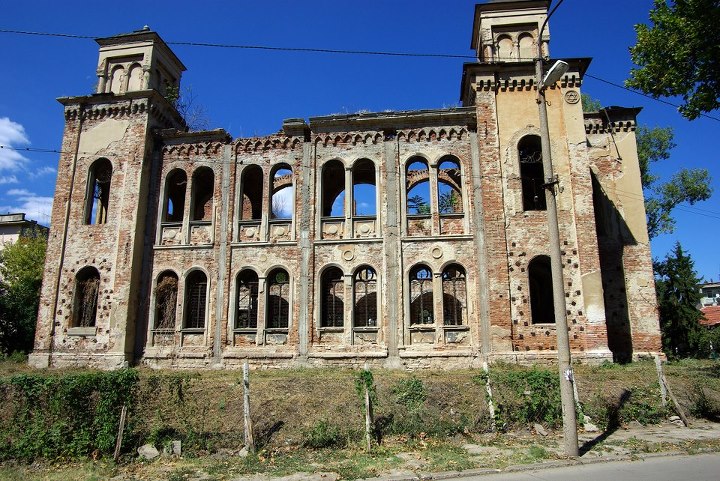 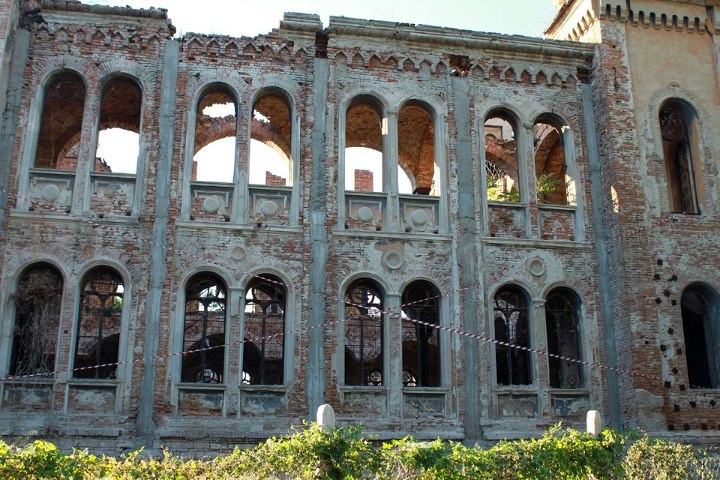 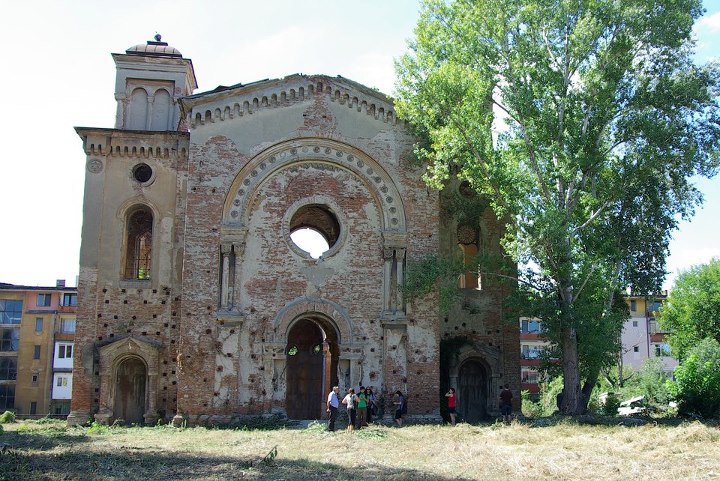 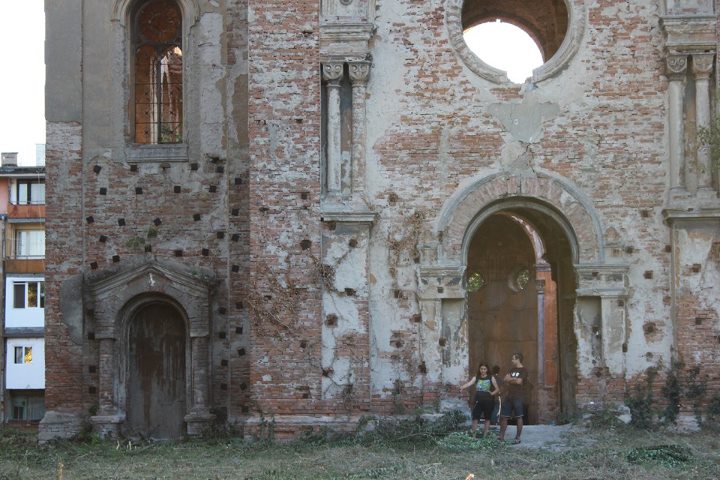 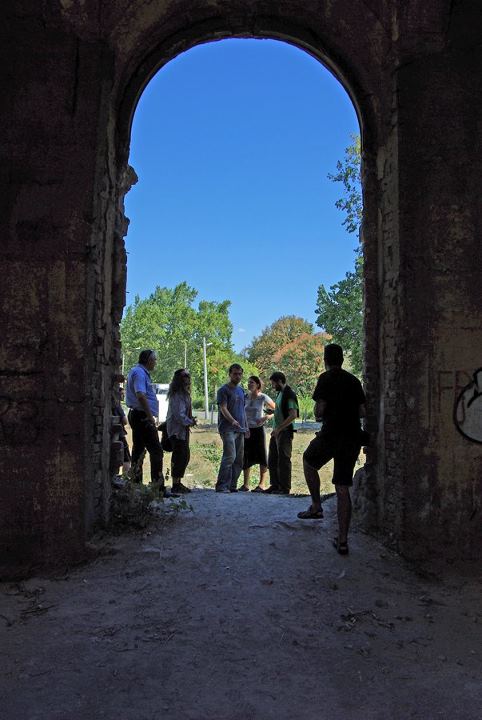 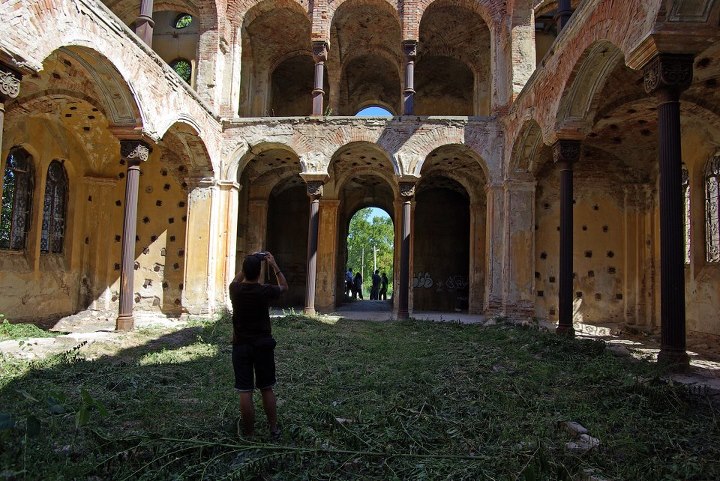 האולם המרכזי
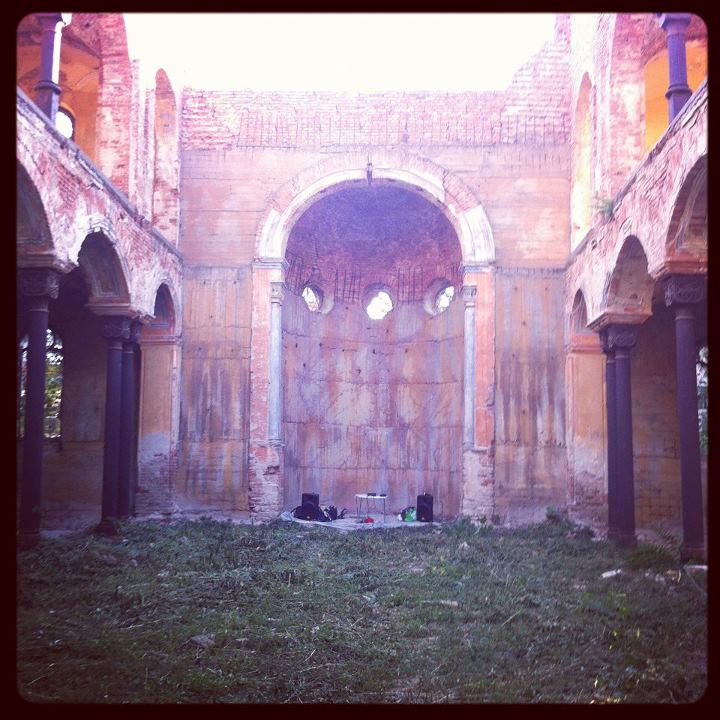 כותל המזרח
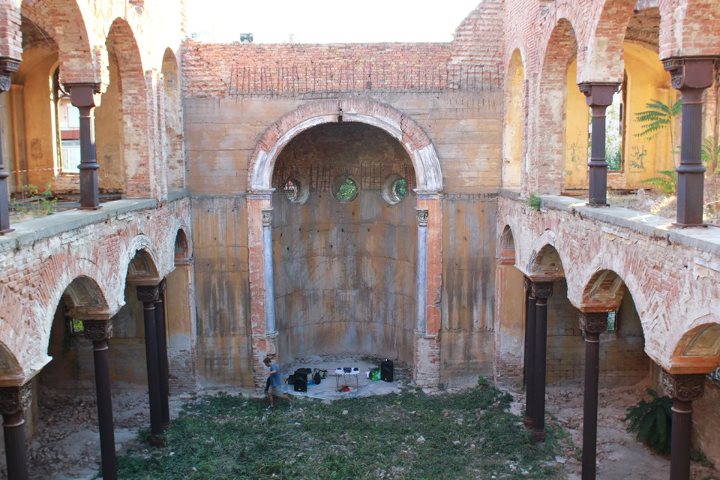 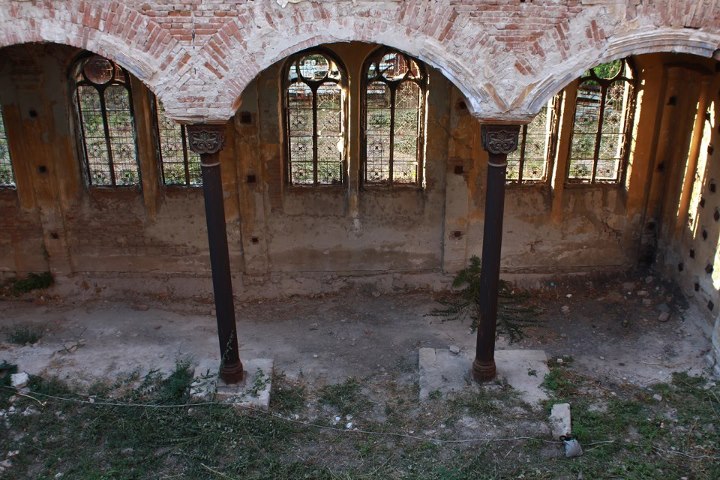 האולמות הצדדיים
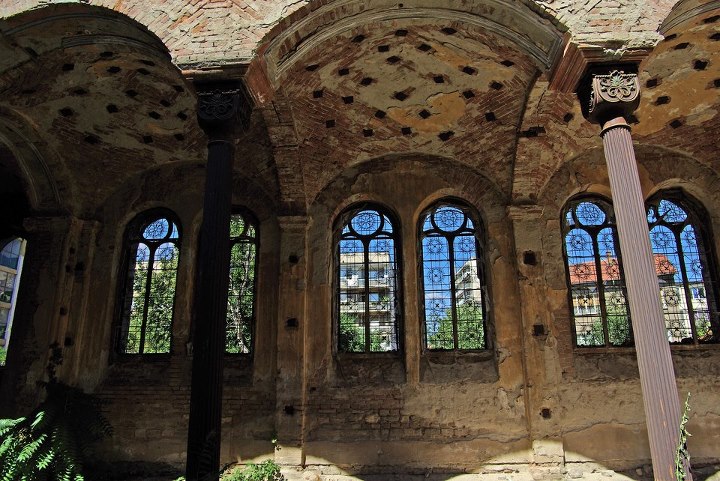 על פי הפירזול ניתן לנחש שהחלונות היו צבעוניים
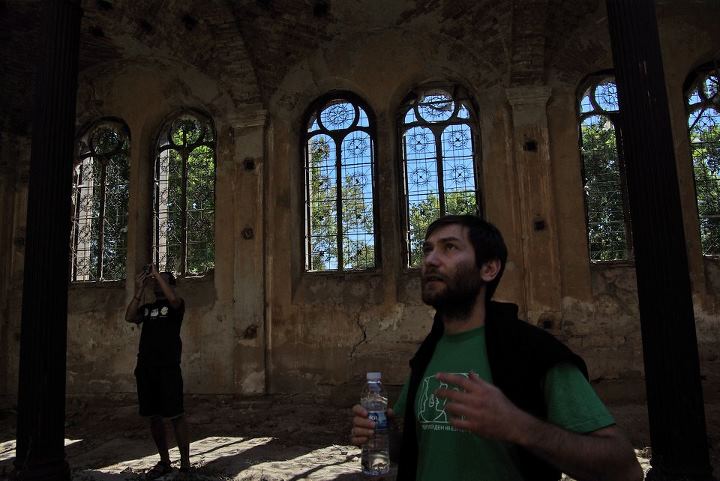 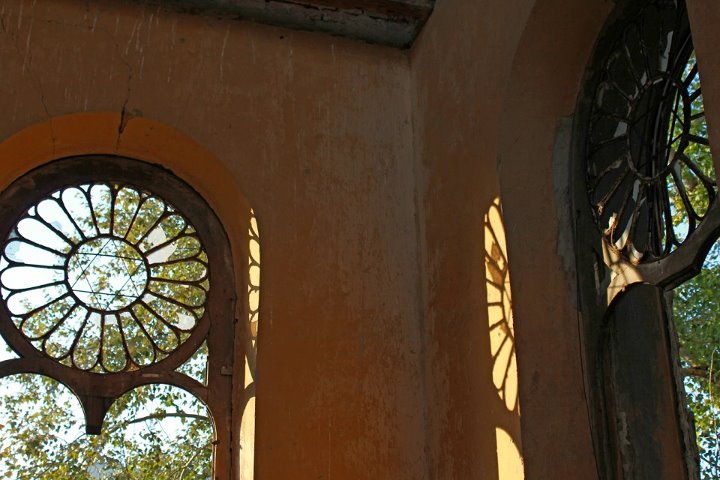 מגני הדוד בפרזול החלונות עדיין נשמרים
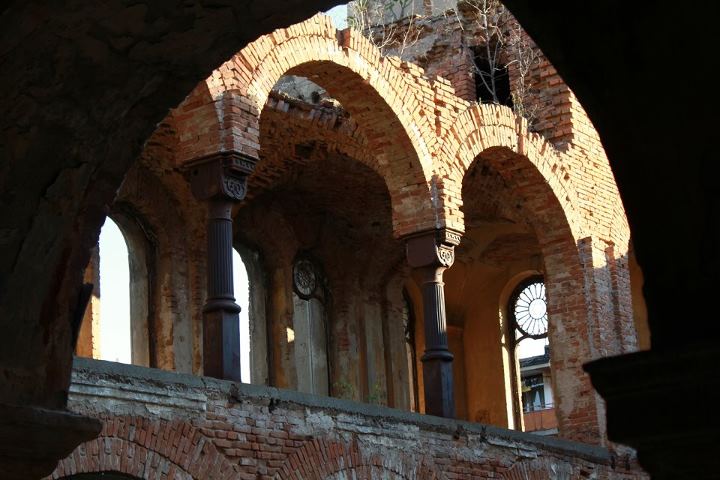 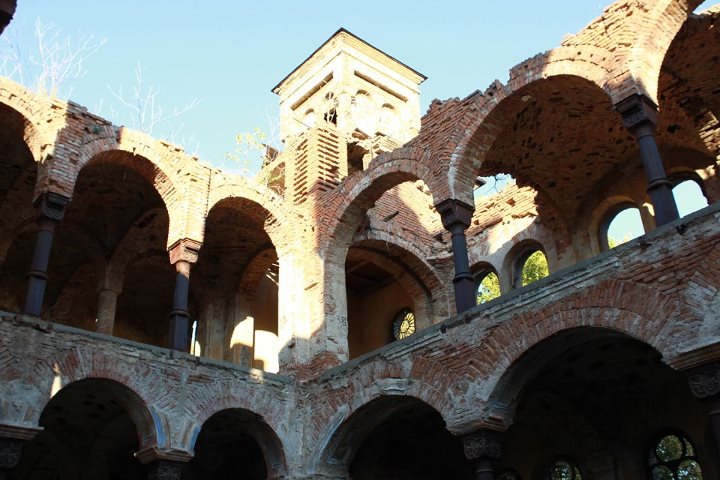 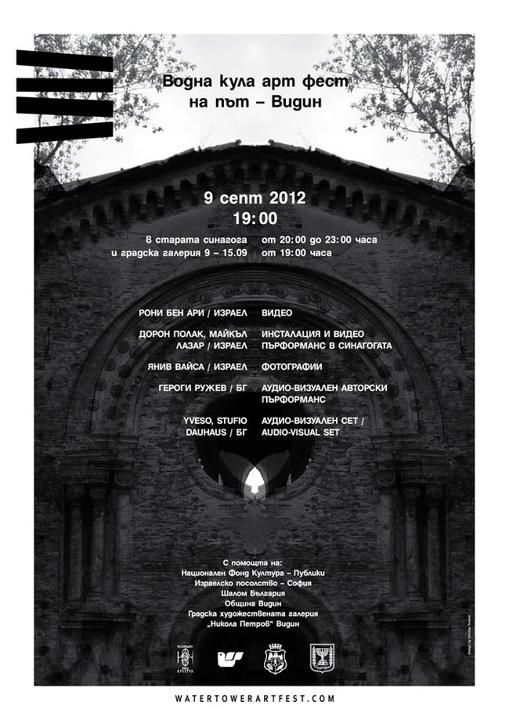 הודעה על מיצג המולטימדיה ב-9/9/2012 בבית הכנסת של וידין (בין השעות 20:00-23:00 ובמקביל - תערוכת צילום בגלריה העירונית של וידין, בהשתתפות האמנים הישראלים: רוני בן-ארי, דורון פולק, מייקל לזר, ויניב וייס
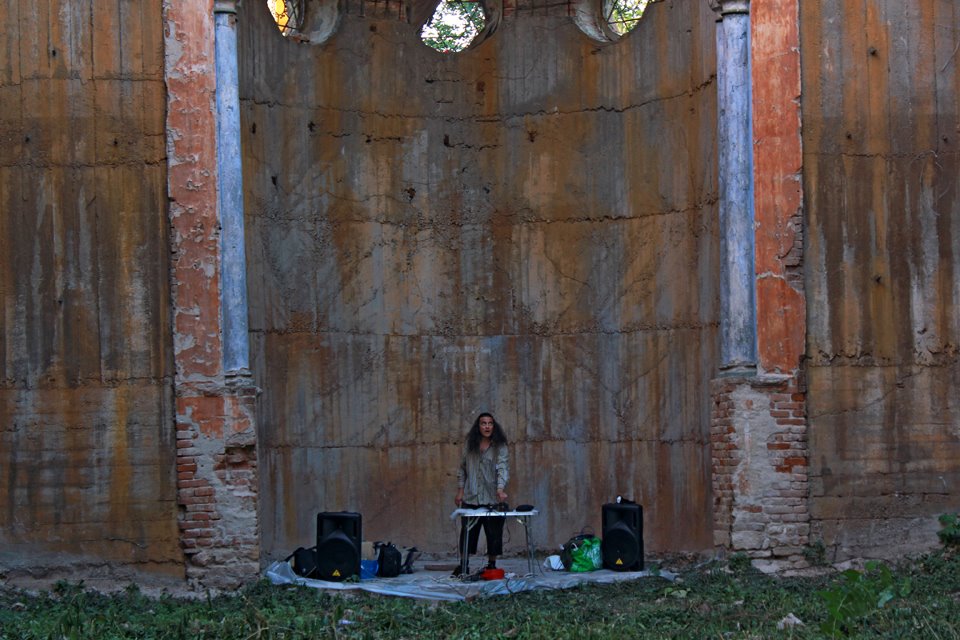 הכנת ציוד ההגברה לקראת מיצג המולטימדיה
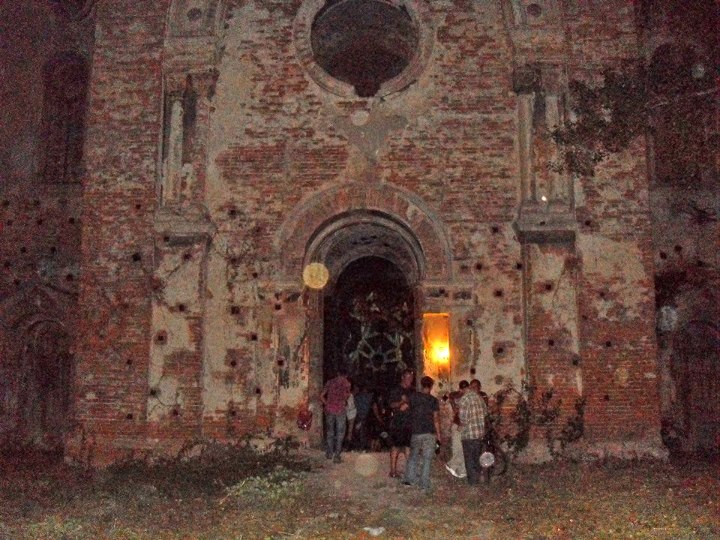 קהל נכנס לבית הכנסת לקראת תחילת המולטימדיה
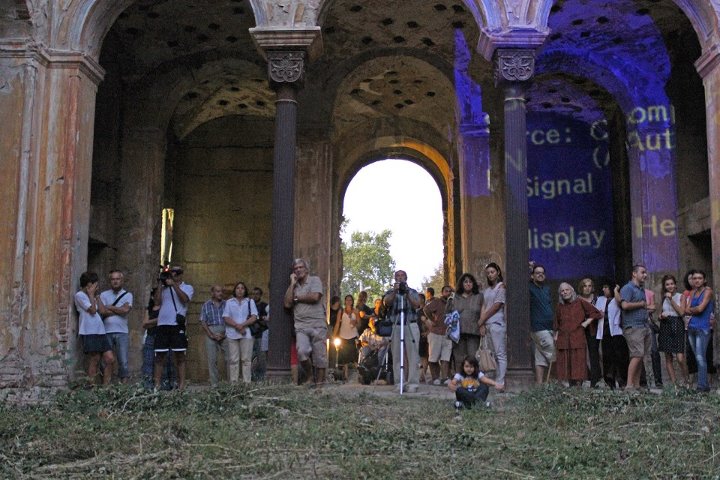 ההצגה החלה
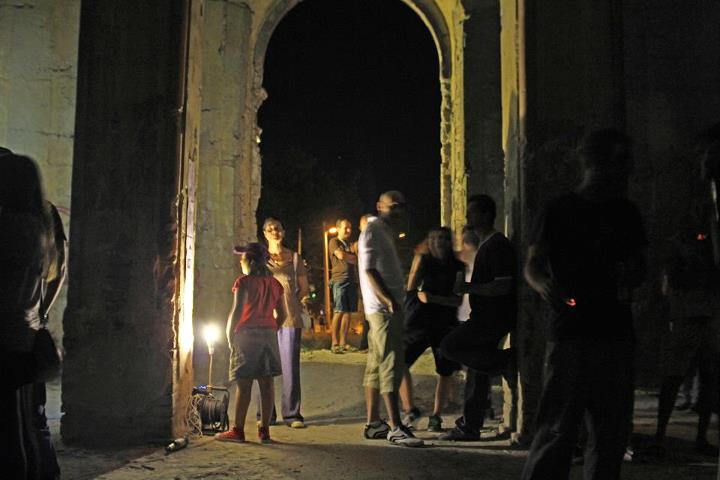 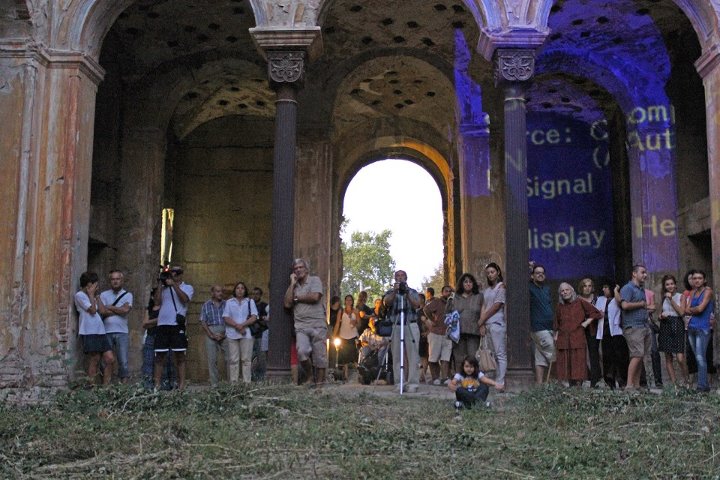 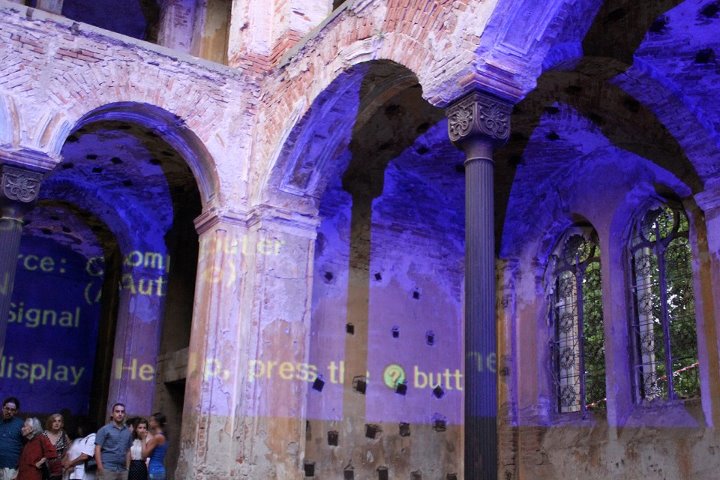 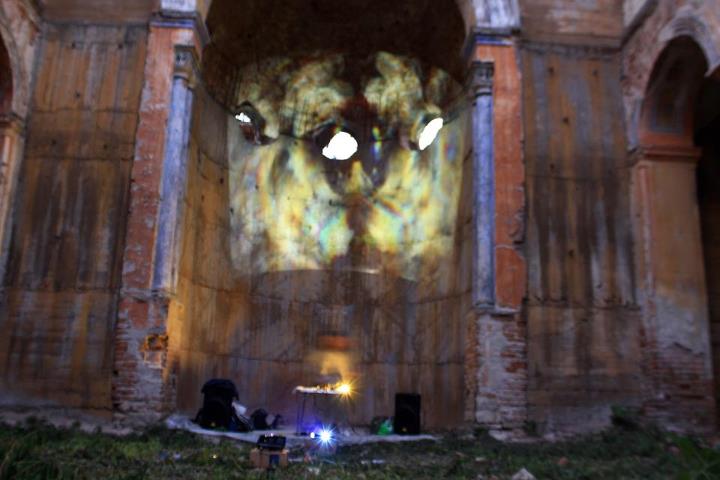 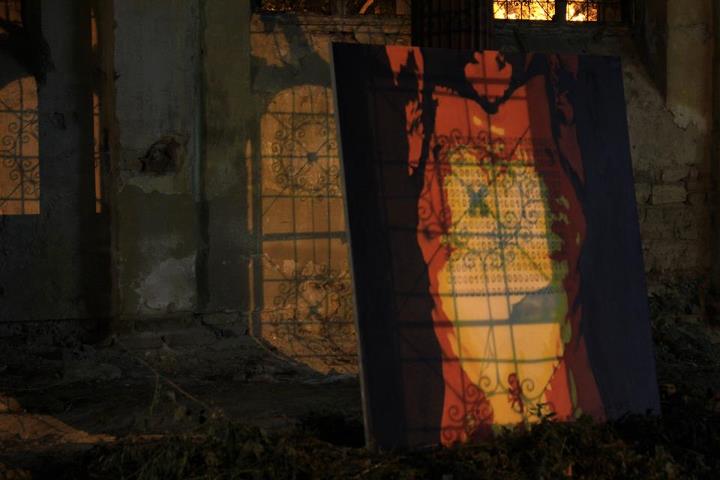 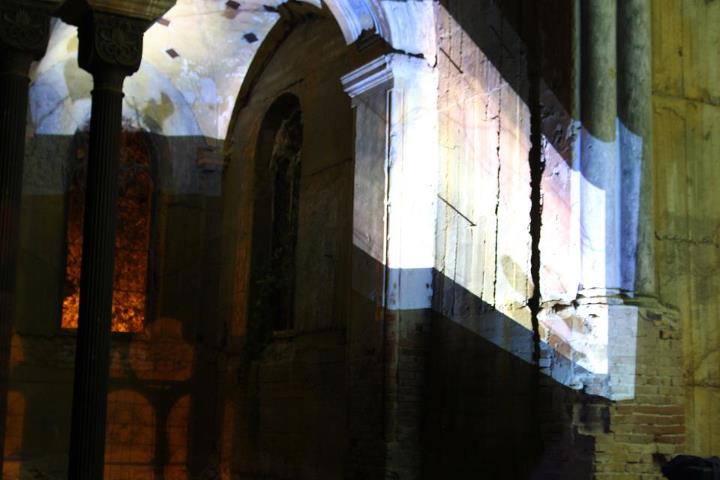 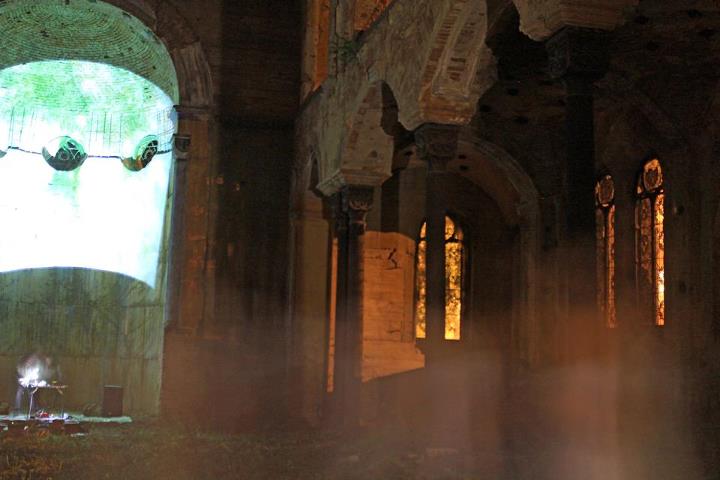 בית הכנסת של וידין בימי תפארתו
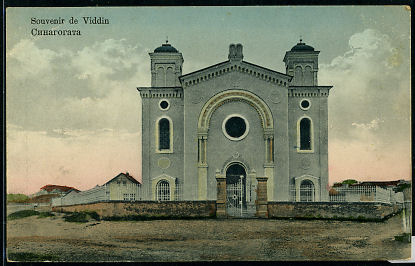 בית הכנסת של וידין בימי תפארתו
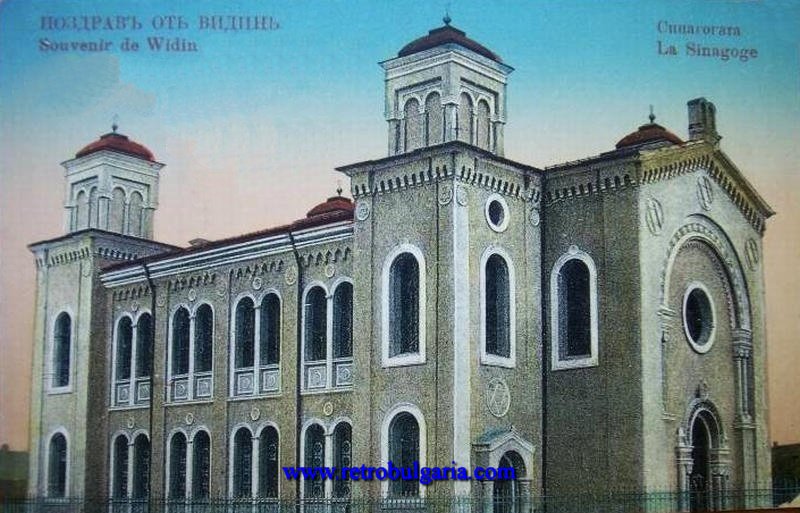 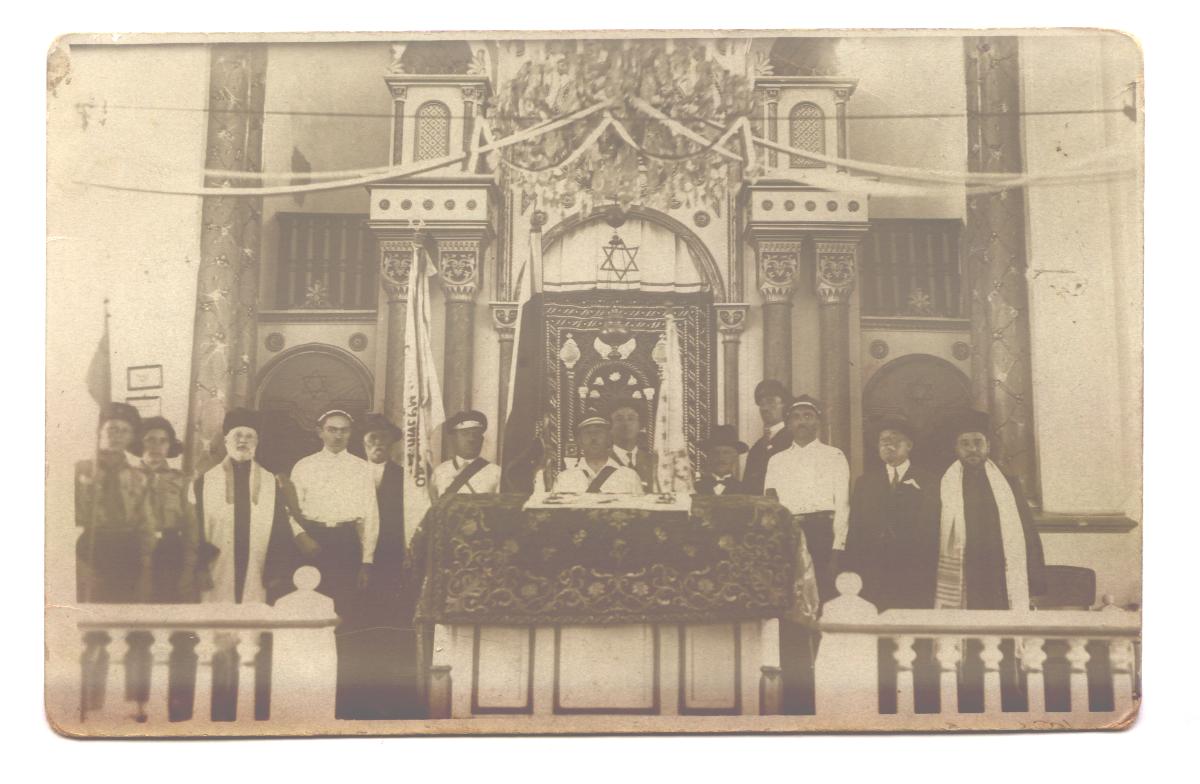 ונסיים בטקס "יום השקל" בבית הכנסת בוידין (נערך בשנות ה-20 או ה-30 במאה ה-20)